A Failed Attempt
Americans wanted to ensure the NATIONAL govt did not have too much power.  WHY?
A. During the war, Continental Congress served as the national govt.
1. The Articles of Confederation were adopted.
2. Under the plan, the national government had limited powers. WHY?
a. Leaders feared a powerful central government like England
b. Not much trust among the states
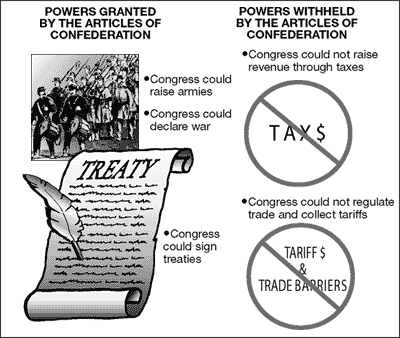 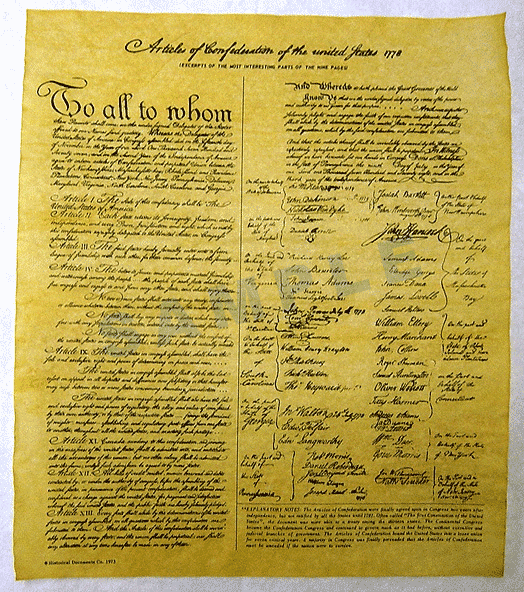 B. Weaknesses of the Articles of Confederation
1. No power to tax – had to beg states for money
2. No executive or judicial branch
3. No power to regulate trade
4. No common currency
5.  Each state had one vote regardless of size
C. Problems caused by a weak central government
1. Delegates met in Philadelphia to revise the Articles of Confederation in 1787.
2. They decided to write a new, stronger plan of govt
3. Plan was called the Constitution
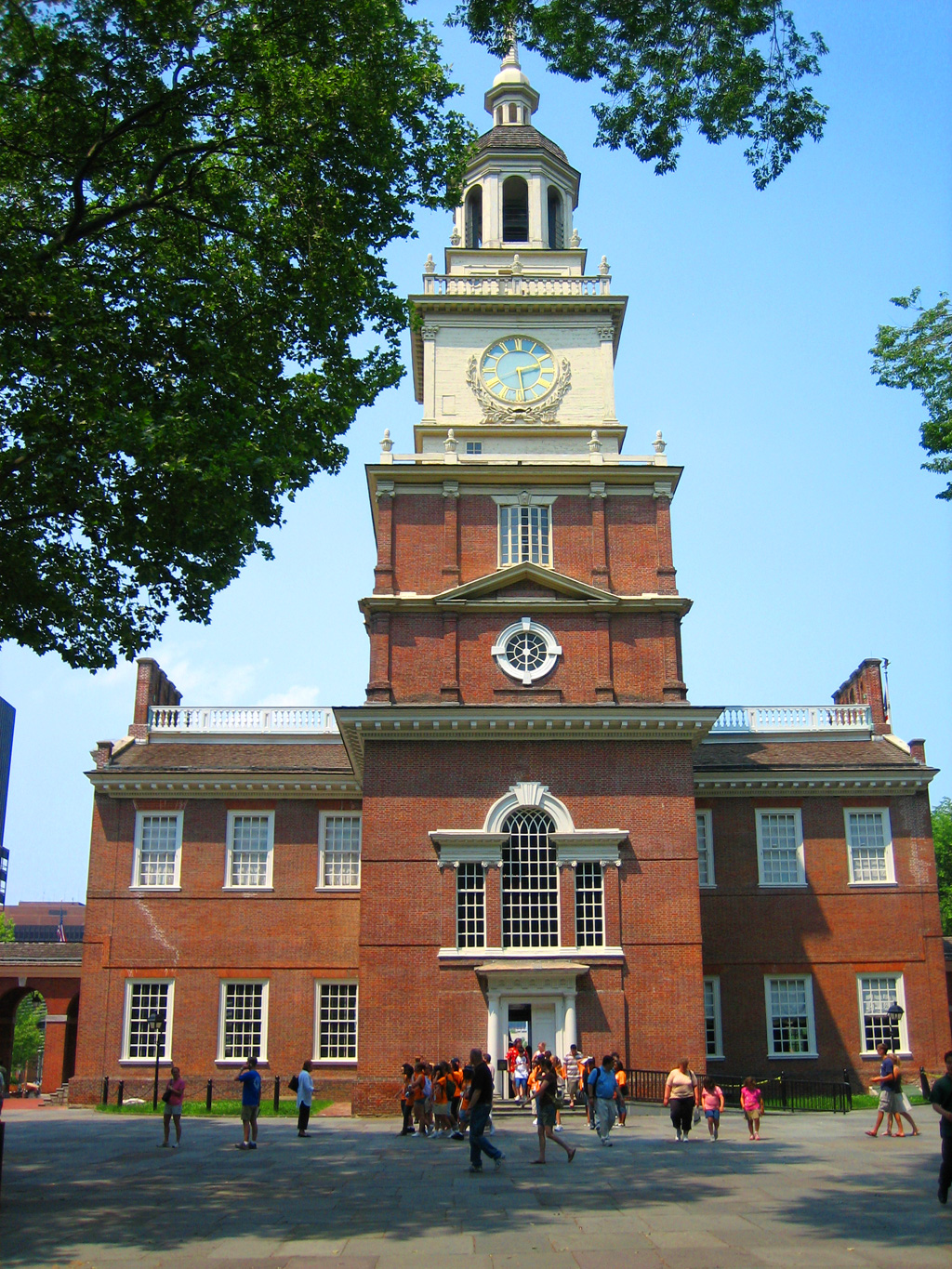 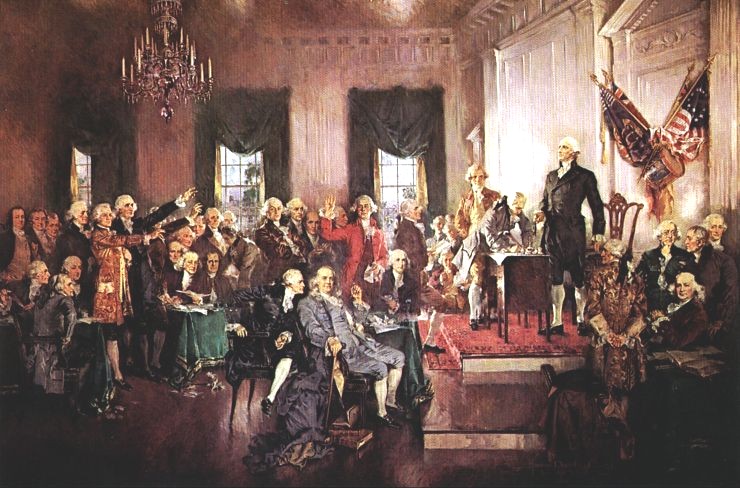 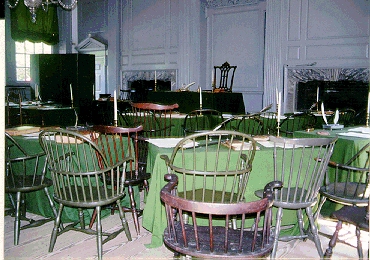 D. Key Individuals at the Constitutional Convention:
1. James Madison (VA) = “Father of the Constitution”
a. Kept copious (detailed) notes of debates
b. Authored the Virginia Plan & much of the Bill of Rights
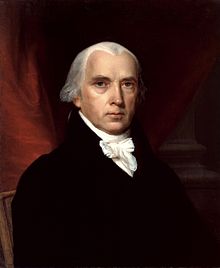 2. George Washington (VA) = elected President of the Convention
-Rarely participated, but his presence brought prestige to the convention.
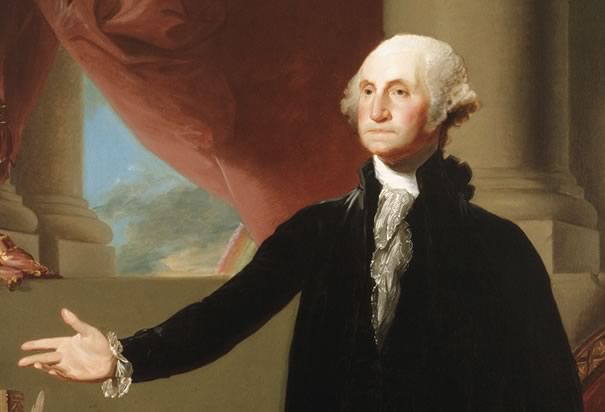 Constitution Activities
Activity B
US Representative – Rob Wittman (R) - VA – 1st District
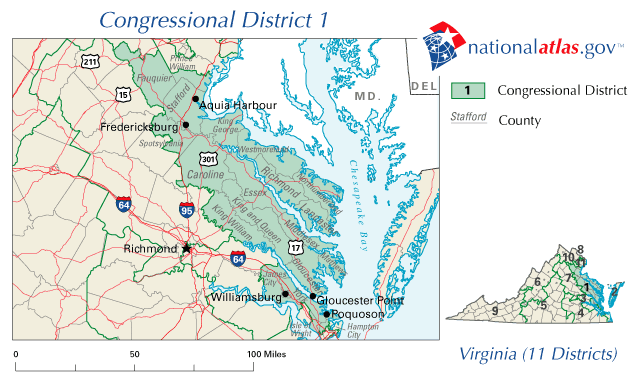 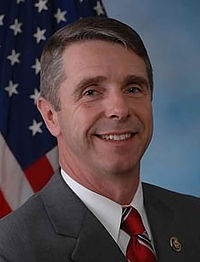 US Senators –Mark Warner (D) & Tim Kaine(D)
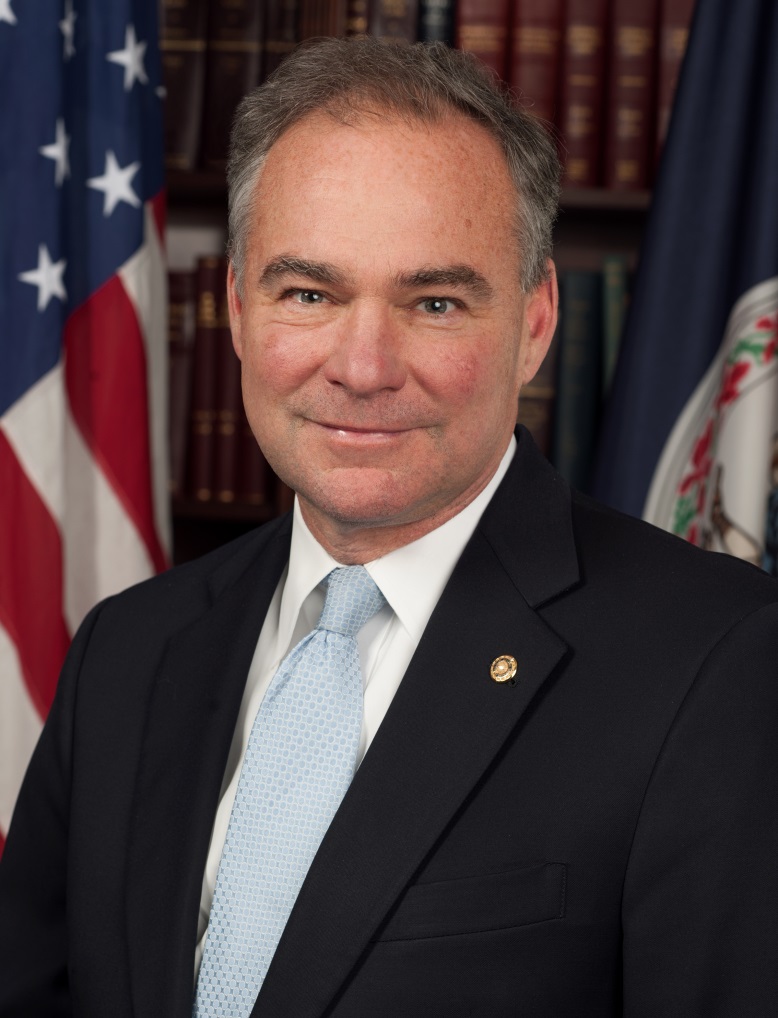 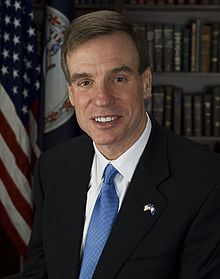 VA General Assembly –Margaret Ransone (R) – 99th District
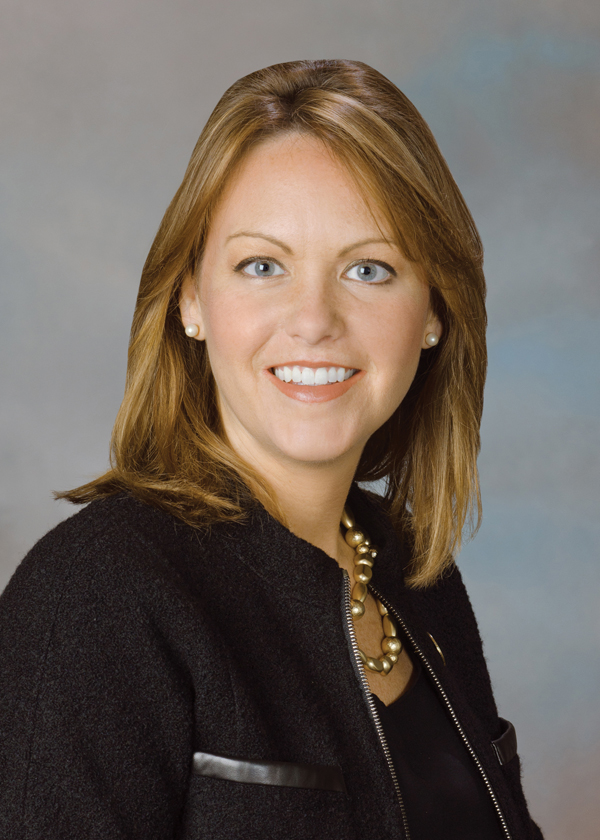 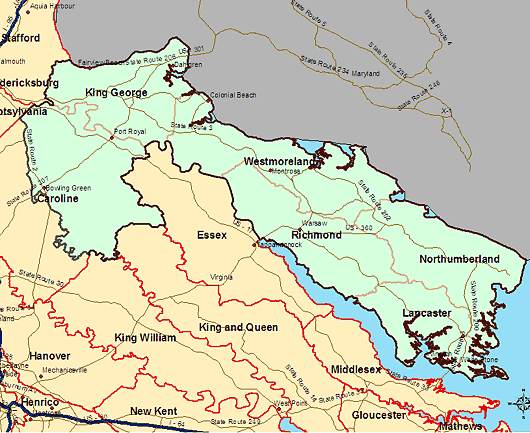 VA Senate –Richard Stuart (R) – 28th District
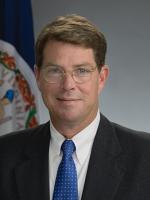 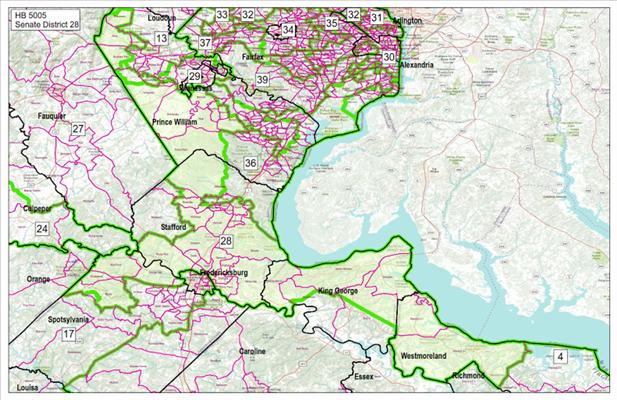 Ryan McDougle (R) – 4th District
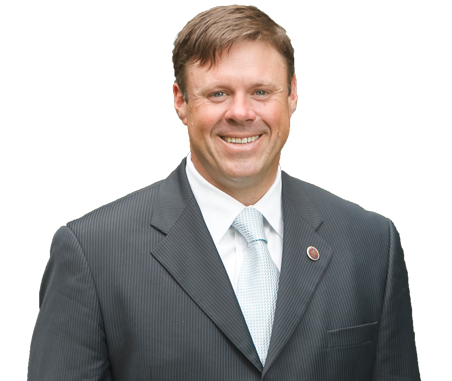 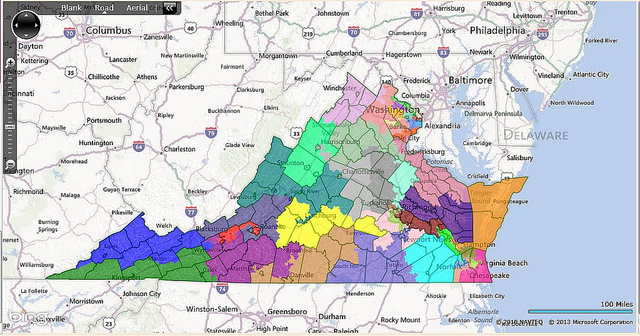 The Power of Compromise
Deals made at the Constitutional Convention
A. James Madison suggested the Virginia Plan
1. Divided govt. into 3 branches – separated powers so no one branch became too powerful
2. bicameral legislative branch made up of 2-houses
3. Representation based on population of the state (favored large states like VA & NY)
B. States with smaller populations liked the New Jersey Plan
1. Each state = 1 vote
2. Representation would be equal (favored smaller state like DE & RI)
C. The Great Compromise solved the problem
1. House of Representatives – representation based on population
2. Senate – representation based on equality (2 senators per state)
D. Three-Fifths Compromise = solved the slave problem
1. South – wanted slaves to count toward population
2. North – wanted slaves taxed
3. Compromise: 5 slaves = 3 free people for representation and taxation
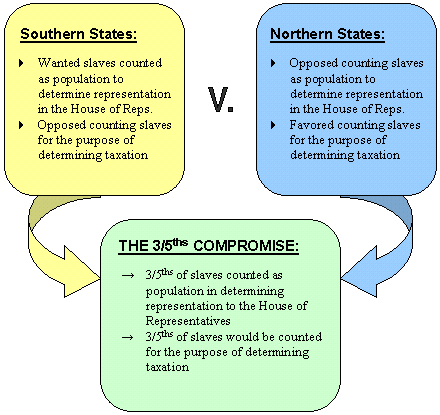 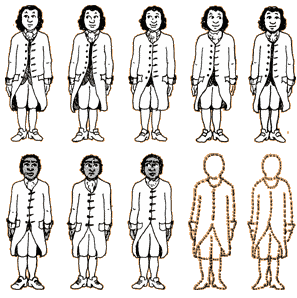 E. Legislative Branch given new powers!
1. Levy & collect taxes 
2. Coin money
3. Regulate trade
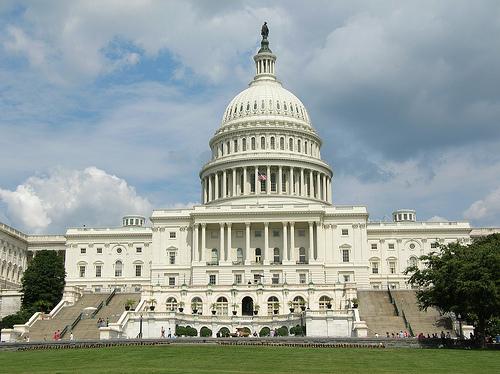 F. Executive Branch = to prevent one person from becoming too powerful:
1. The President serves 4-year terms & runs for re-election
2. Chosen by Electoral College
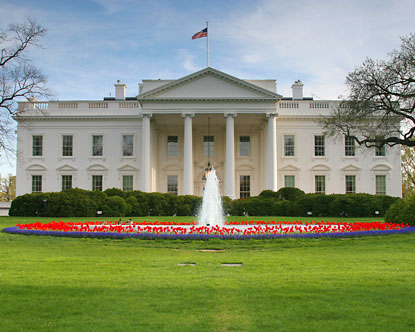 G. Judicial Branch = created the Supreme Court
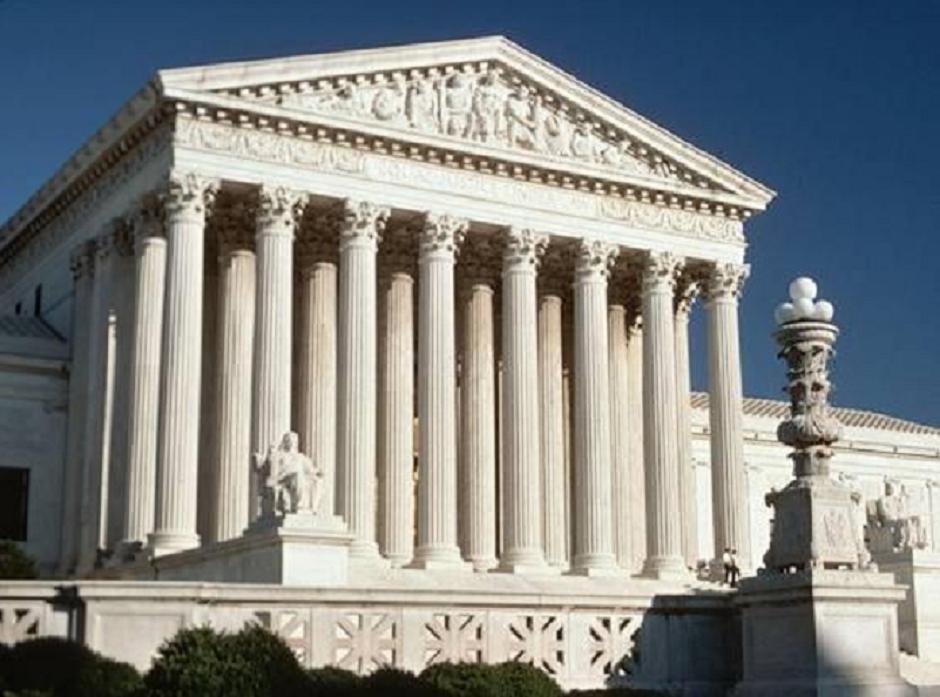 H. Framework for Limited Government
1. Federalism = national government shares powers with the states
2. Checks & Balances = prevent too much power
3. Amendments = add or make changes to the Constitution
4. Supremacy Clause = the Constitution & federal law is the “supreme law of the land”
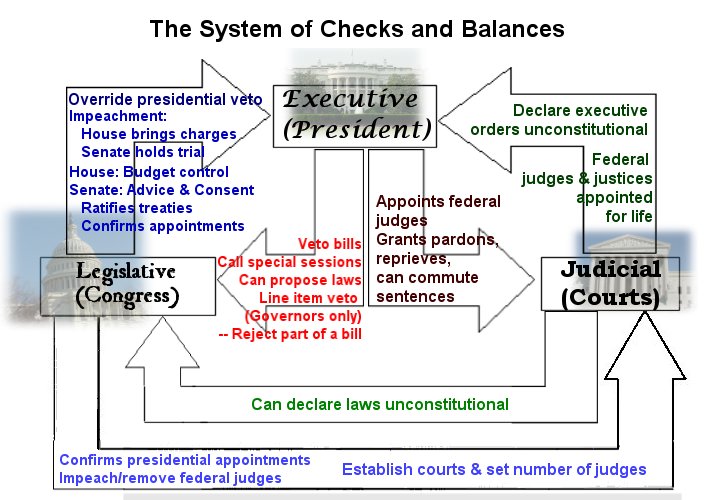 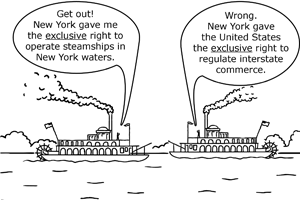 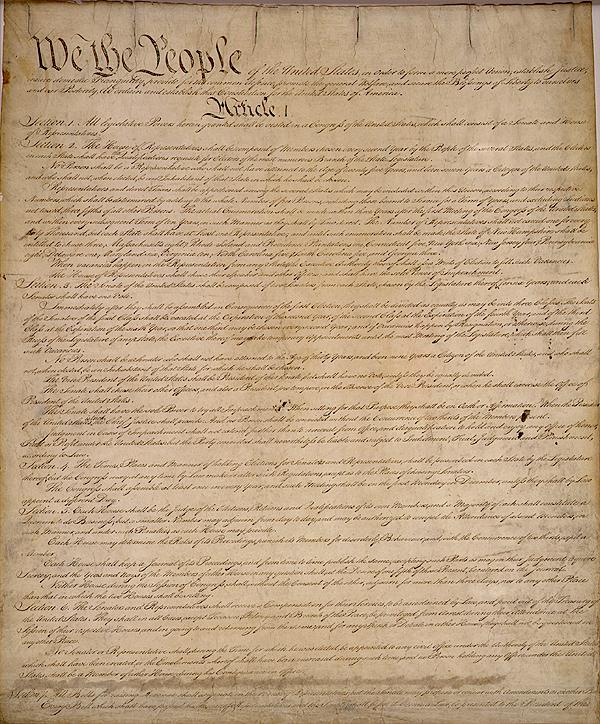 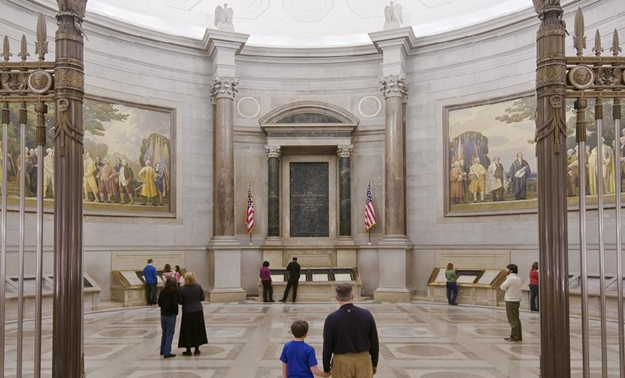 Ratification
Only required 9 out of 13 states to ratify (approve) the Constitution
Two groups argued for and against the Constitution:
Federalists
Ant-Federalists
For  strong central gov’t
George Washington & James Madison
Strong gov’t necessary for economic development & public improvements

Today, Liberals think Federal gov’t should solve nation’s problem
Against strong central gov’t
Patrick Henry & George Mason
national gov’t would take power away from the states and infringe on people’s rights
Today, conservatives think individuals can solve their own problems
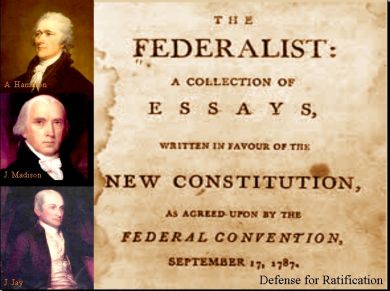 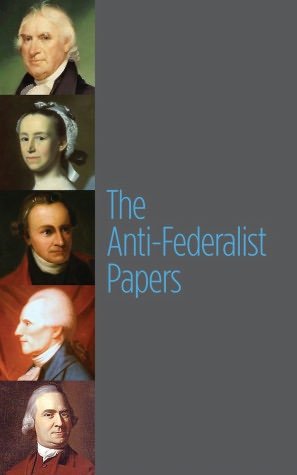 Compromise
Federalists added a Bill of Rights so the Anti-federalists would ratify the Constitution.
By 1791, all 13 states had ratified
Bill of Rights
Individual freedoms that protect citizens from gov’t abuses  (first 10 Amendments)
Mainly written by James Madison who borrowed from other documents
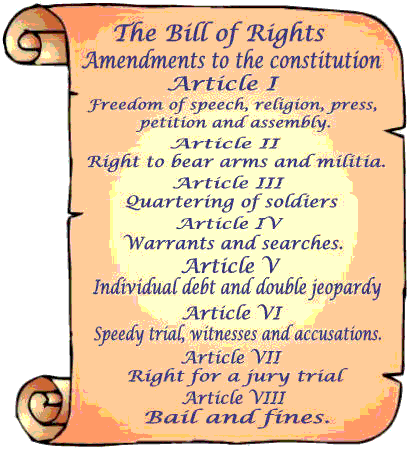 Virginia Declaration of Rights = list of fundamental rights 
written by George Mason in 1776.
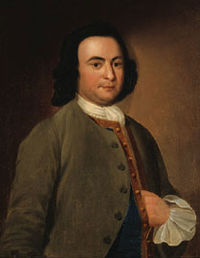 Virginia Statute of Religious Freedom = written by Thomas Jefferson
“separation of church and state”
Basis for 1st Amendment - freedom of religion